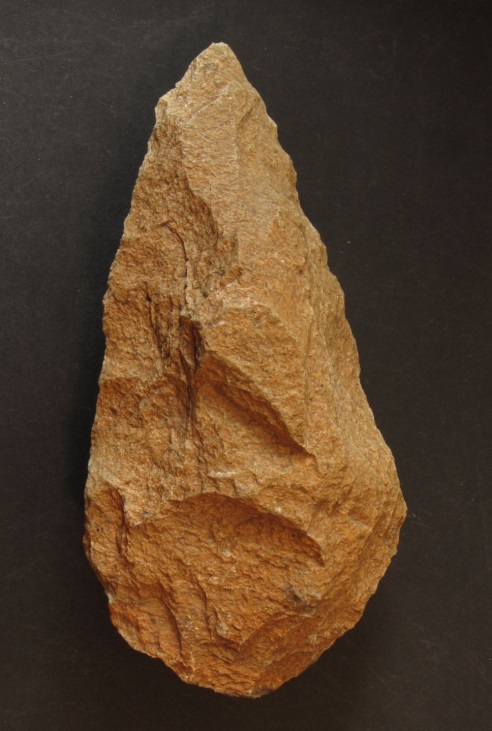 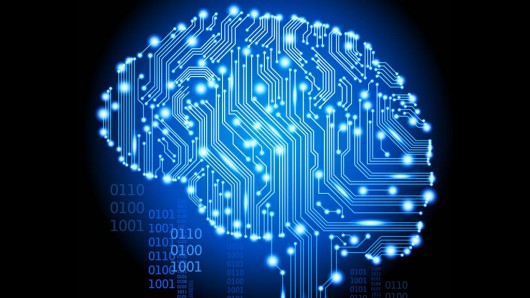 How humans conquered the world
Prof. Yuval Noah Harari
Department of History, Hebrew University of Jerusalem
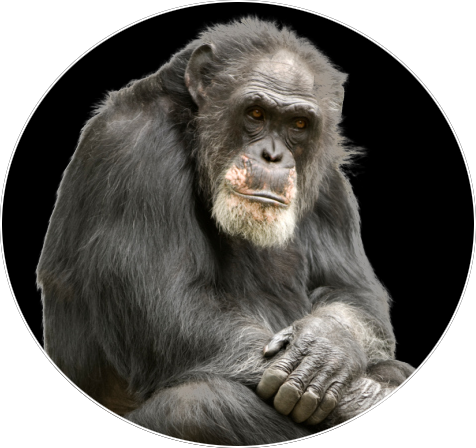 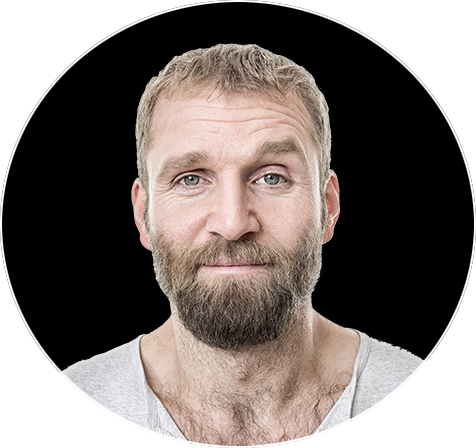 What is the Sapiens’
secret of success ?
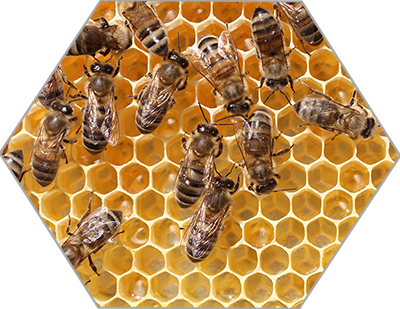 Flexible cooperation
in large numbers
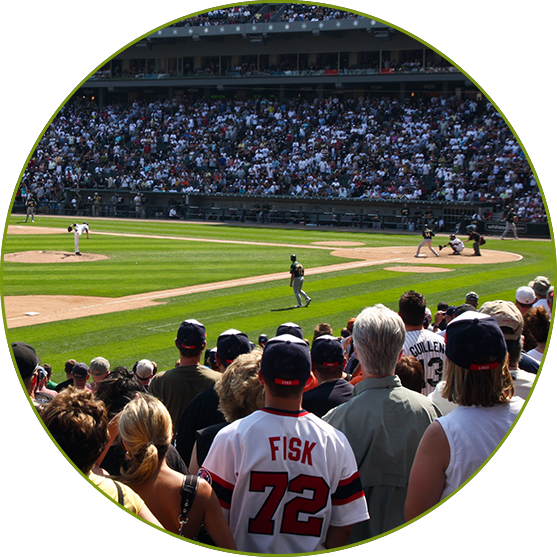 1 vs 1
1000 vs 1000
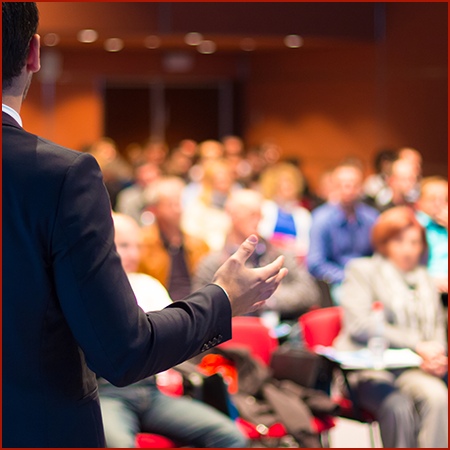 Chimps don’t give
lectures to strangers
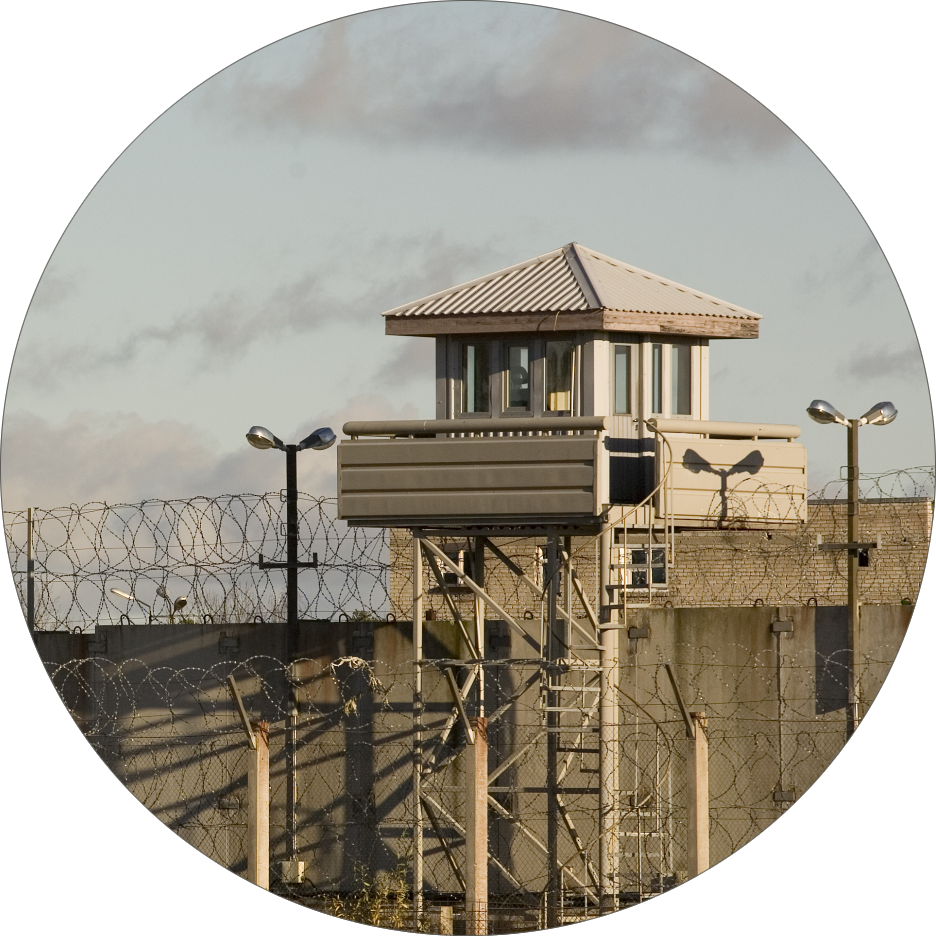 Chimps don’t have prisons.
How do we do it ?
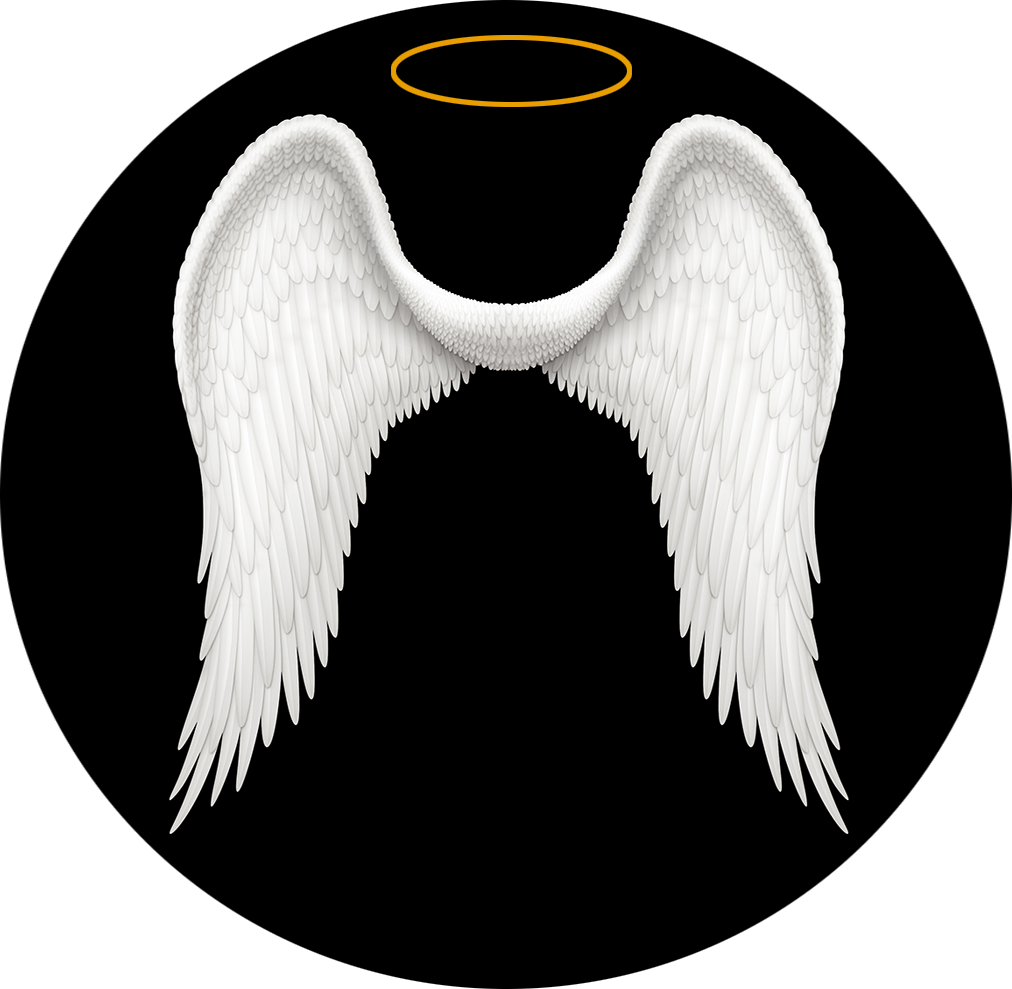 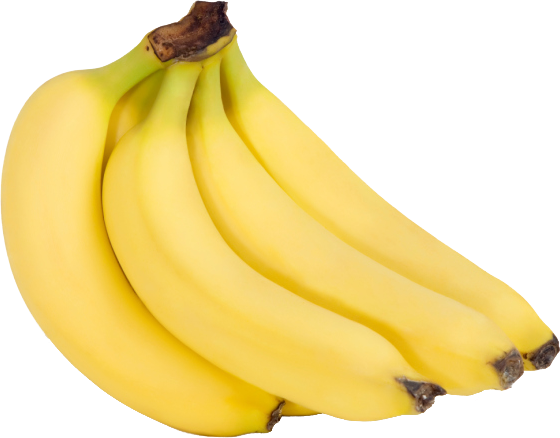 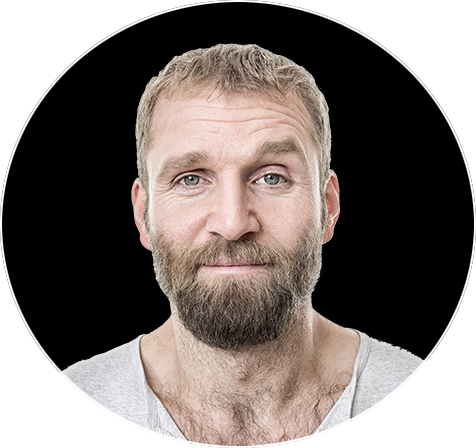 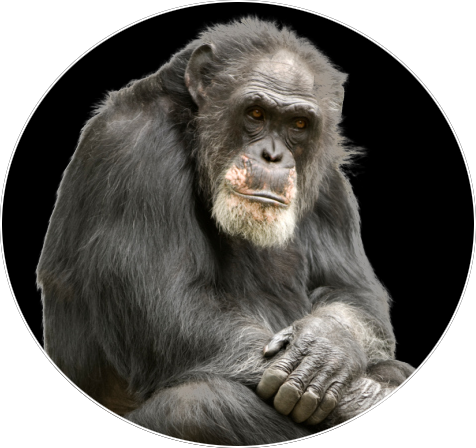 Imagined Reality
=
Believing 
the same story
Obeying 
the same laws
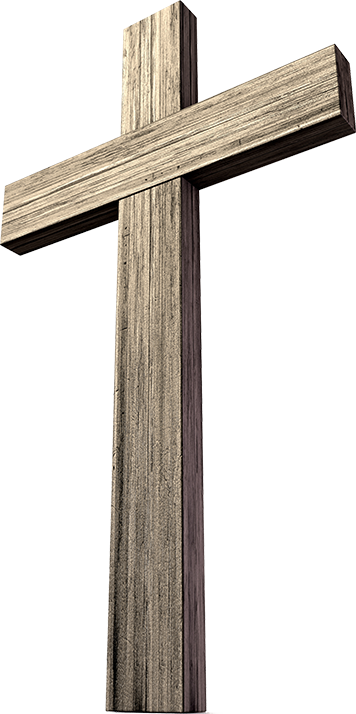 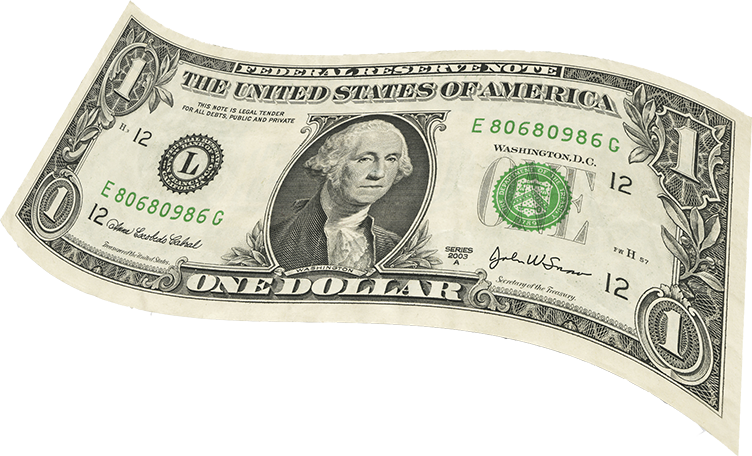 Imagination enables cooperation
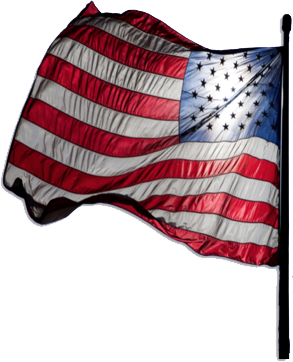 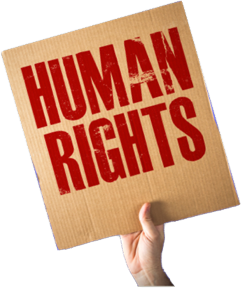 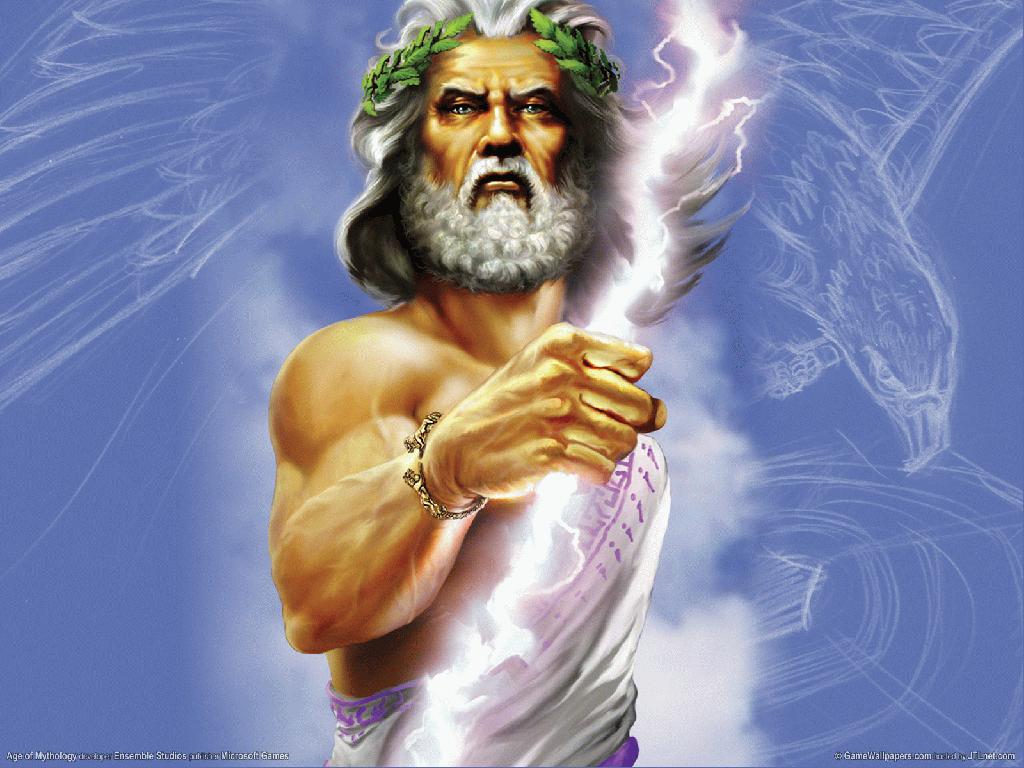 Telling effective stories is not easy
The difficulty is in convincing 
everyone else to believe it.
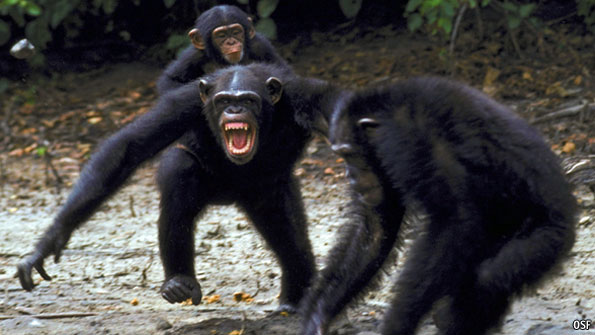 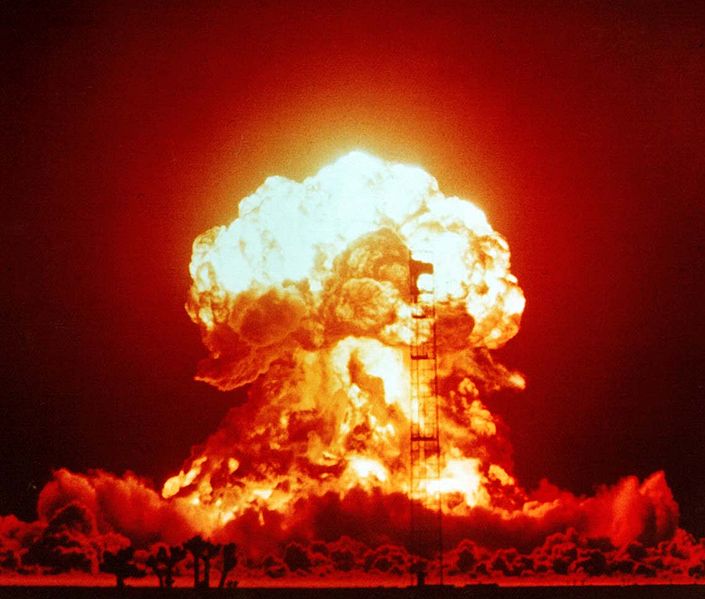 Why do we fight?
Objective
Fictional
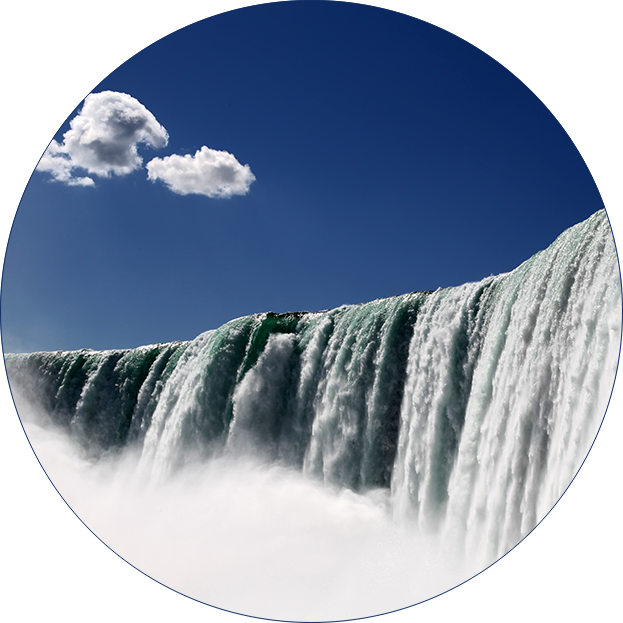 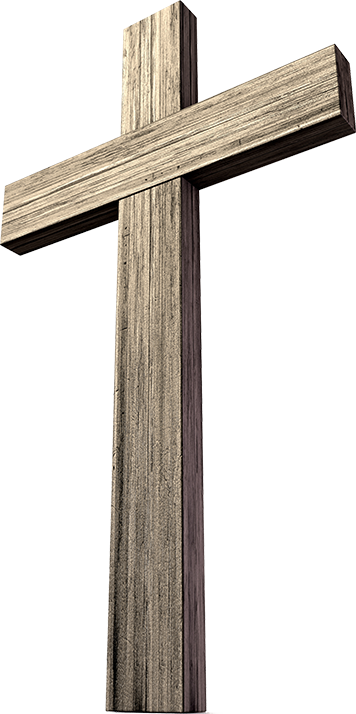 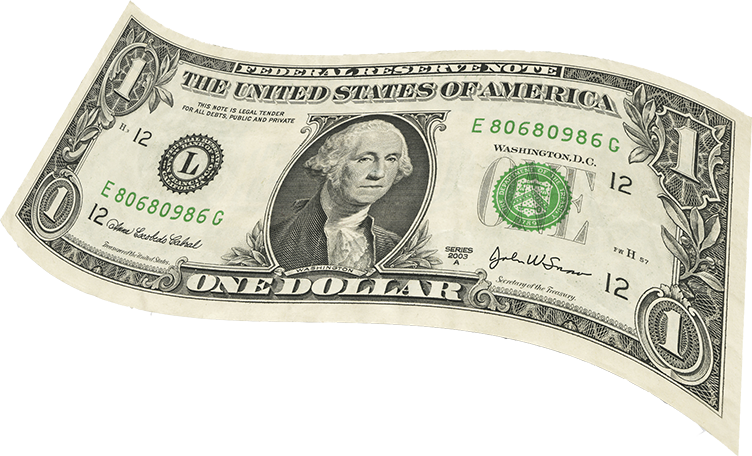 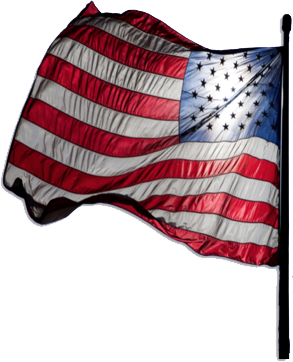 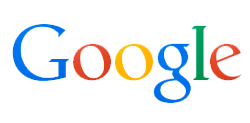 Humans live
in a dual reality
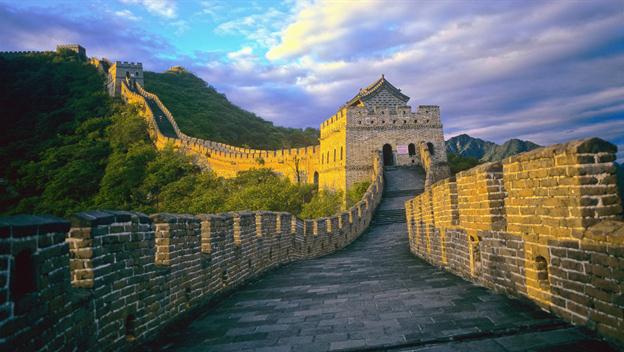 Domination = Technology + Cooperation
Cooperation requires an ideological or religious basis.
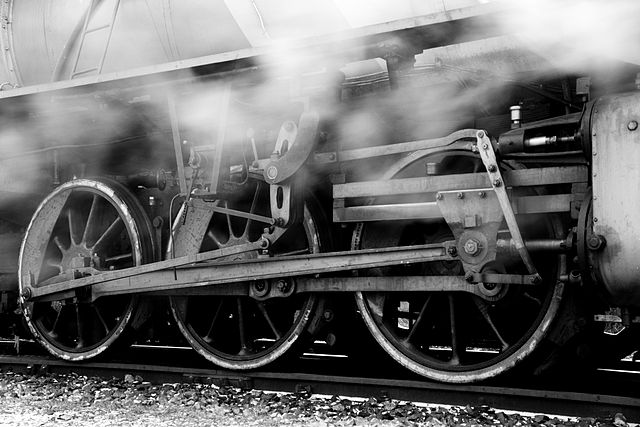 The Industrial 
Revolution
New powers – New problems – New stories
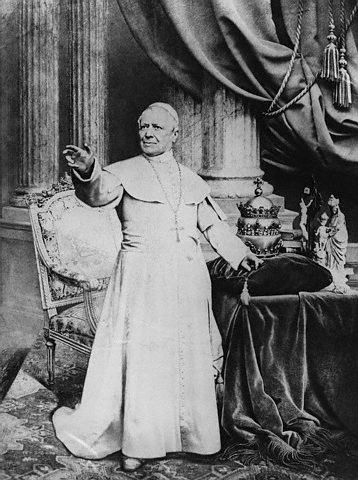 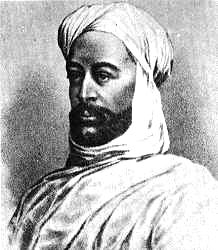 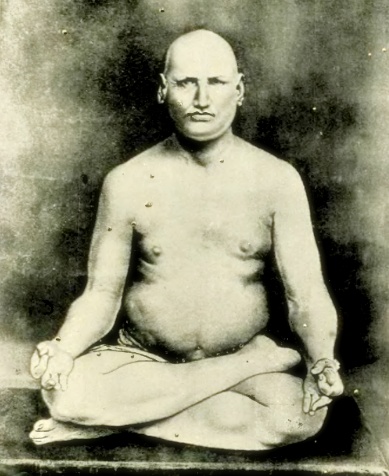 Dayananda Saraswati
The Mahdi
Pope Pius IX
Fundamentalism: Searching for Security.
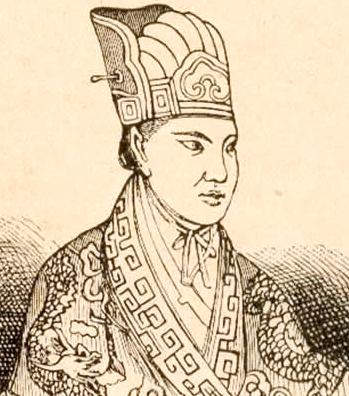 Hong Xiuquan
The Taiping Rebellion 1850-1864
At least 20 million dead
“Communism is power to workers councils plus electrification of the whole country” (Lenin).
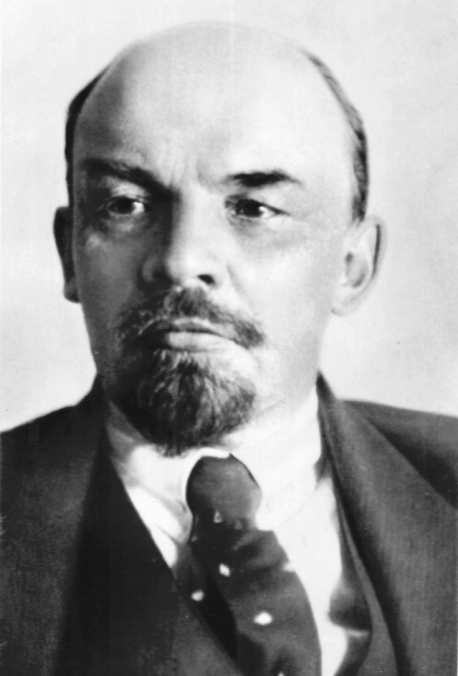 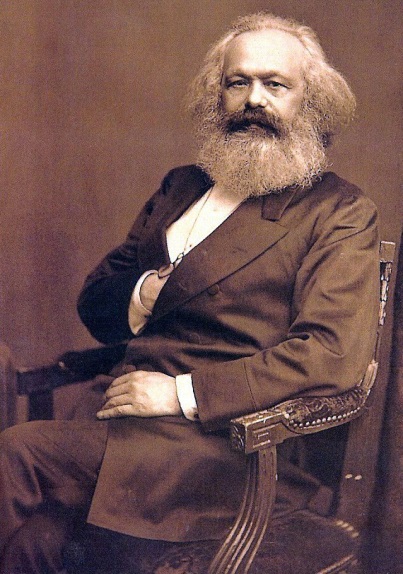 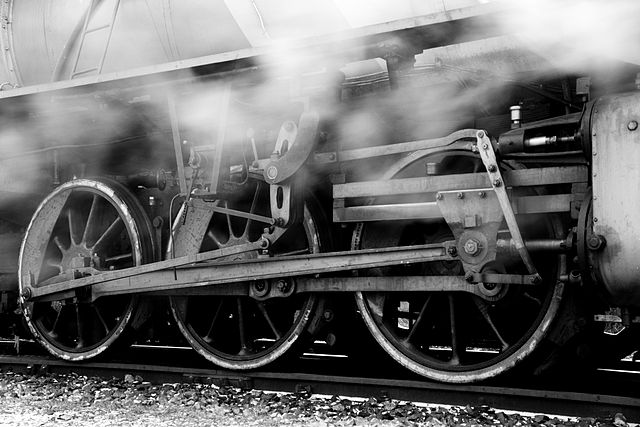 Communism – the first techno-religion. 
A technological paradise here on earth.
A New 
Industrial 
Revolution
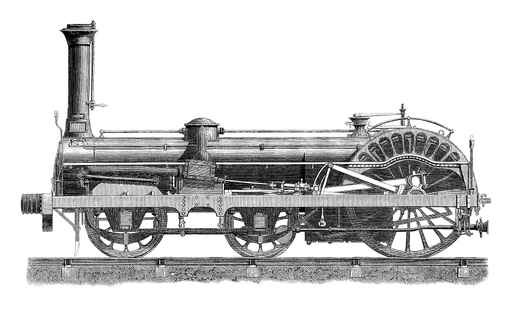 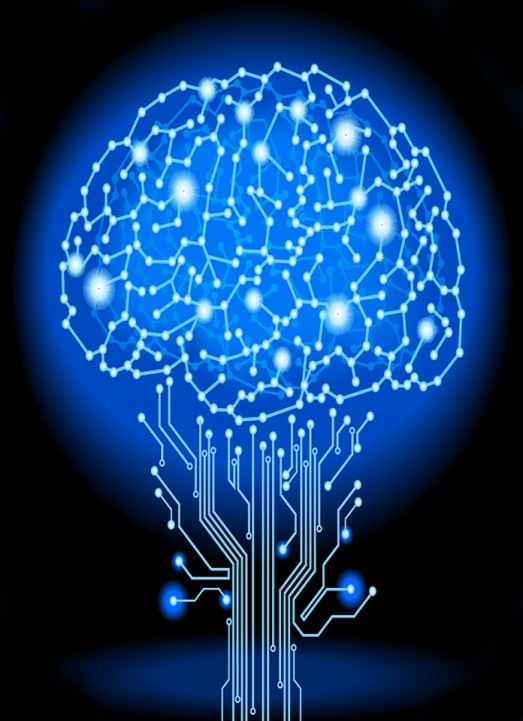 19th century: steam and oil 
Textiles, food and vehicles
21st century: Biotech and algorithms 
Bodies, brains and minds
Unprecedented dangers and opportunities:
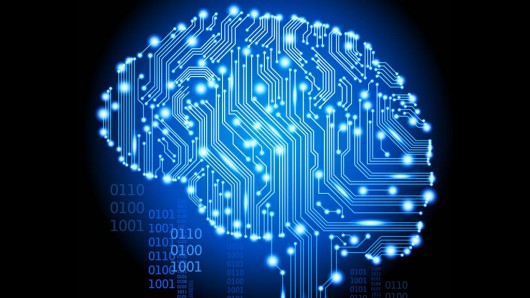 Upgrading humans into superhumans.
Unprecedented gaps between rich and poor.
New massive class of useless humans.
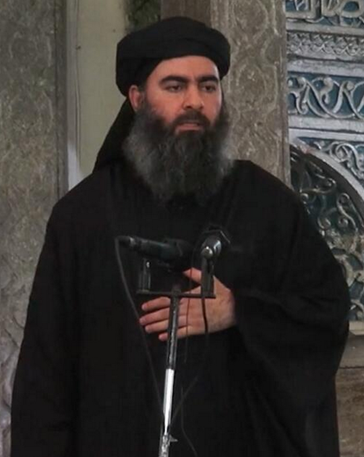 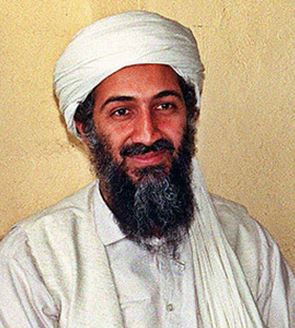 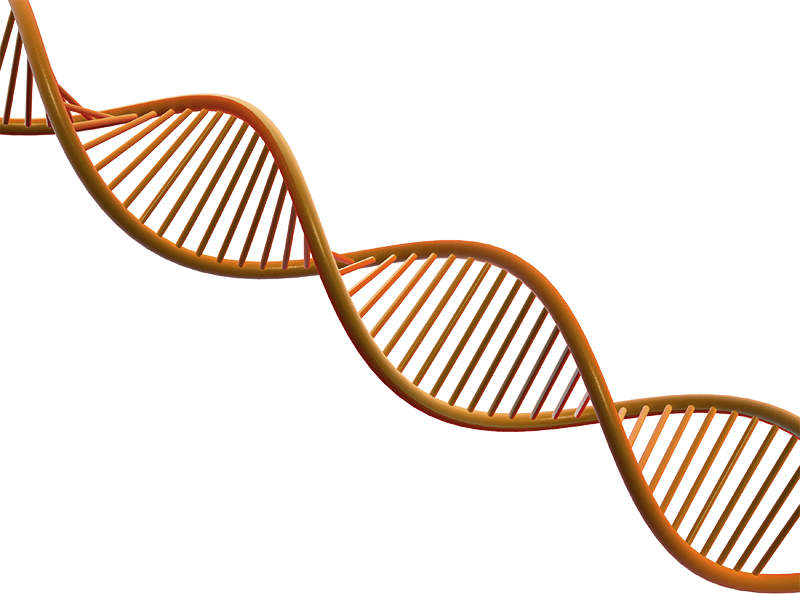 A new wave of fundamentalism
All past and present ideologies and religions are obsolete.
We need new thinking.
Lenin and Muhammad in Silicon Valley:
Paradise through technology
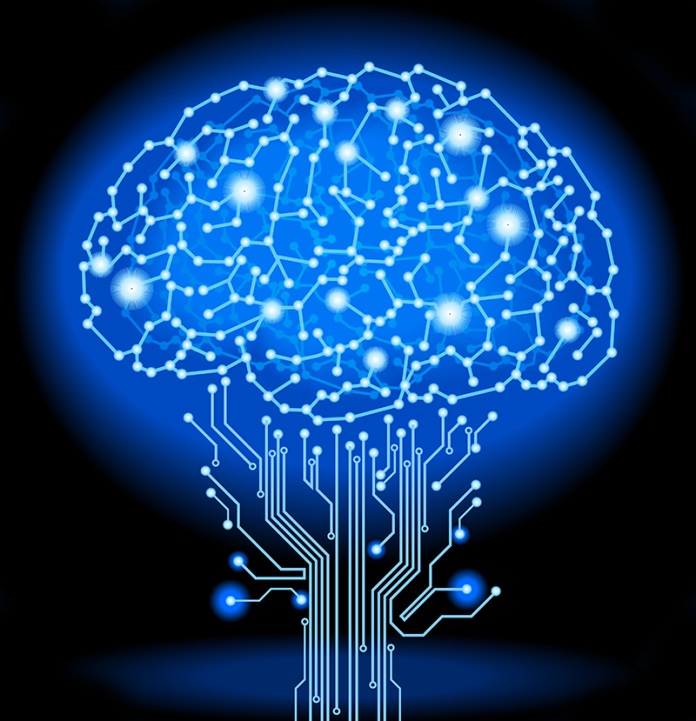 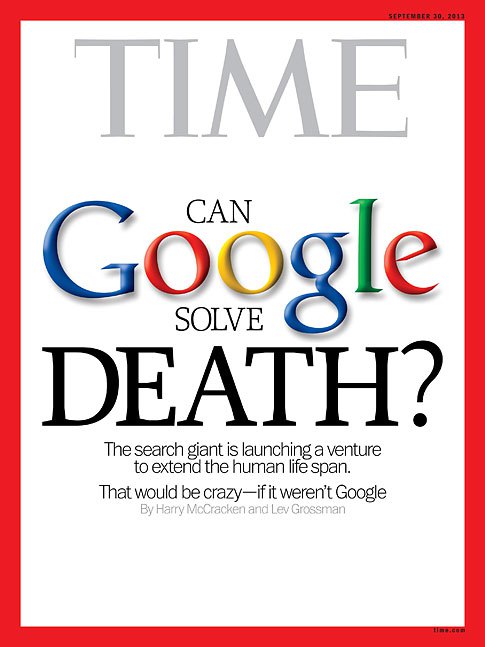 Justice
Peace
Immortality
Happiness
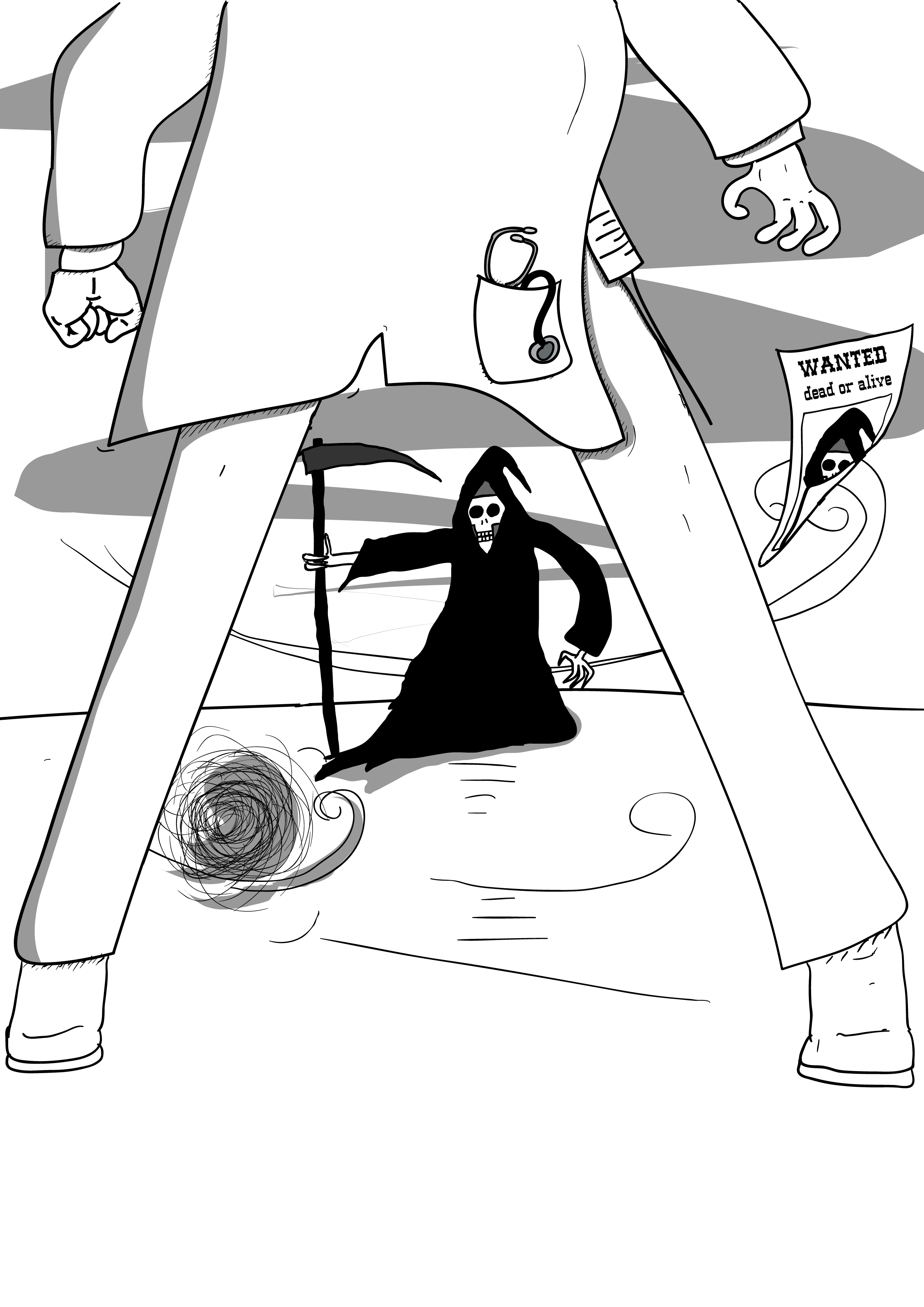 The last days of death
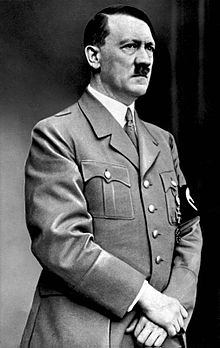 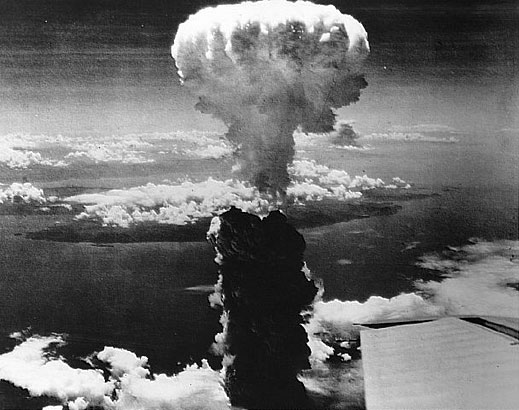 Good technology is not enough
We need new stories, new ethics and new thinking. 
Will they be good or evil?
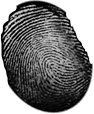 Thank you
ynharari.com